Chapter 10:DHCP
Routing & Switching
[Speaker Notes: Cisco Networking Academy program
Routing & Switching
Chapter 10: DHCP]
Chapter 10
10.0  Introduction
10.1  Dynamic Host Configuration Protocol v4
10.2  Dynamic Host Configuration Protocol v6
10.3  Summary
[Speaker Notes: Chapter 10]
Chapter 10: Objectives
Describe the operation of DHCPv4 in a small-to-medium-sized business network.
Configure a router as a DHCPv4 server.
Configure a router as a DHCPv4 client.
Troubleshoot a DHCP configuration for IPv4 in a switched network.
Explain the operation of DHCPv6.
Configure a stateless DHCPv6 for a small-to-medium-sized business. 
Configure a stateful DHCPv6 for a small-to-medium-sized business.
Troubleshoot a DHCP configuration for IPv6 in a switched  network.
[Speaker Notes: Chapter 10 Objectives]
10.1  Dynamic Host Configuration Protocol v4
[Speaker Notes: 10.1  Dynamic Host Configuration Protocol v4]
DHCPv4 OperationIntroducing DHCPv4
DHCPv4 uses three different address allocation methods:
Manual Allocation – The administrator assigns a pre-allocated IPv4 address to the client, and DHCPv4 communicates only the IPv4 address to the device.
Automatic Allocation – DHCPv4 automatically assigns a static IPv4 address permanently to a device, selecting it from a pool of available addresses. 
Dynamic Allocation – DHCPv4 dynamically assigns, or leases, an IPv4 address from a pool of addresses for a limited period of time chosen by the server, or until the client no longer needs the address. This method is the most commonly used.
[Speaker Notes: 10.1.1.1 Introducing DHCPv4]
DHCPv4 OperationDHCPv4 Operation
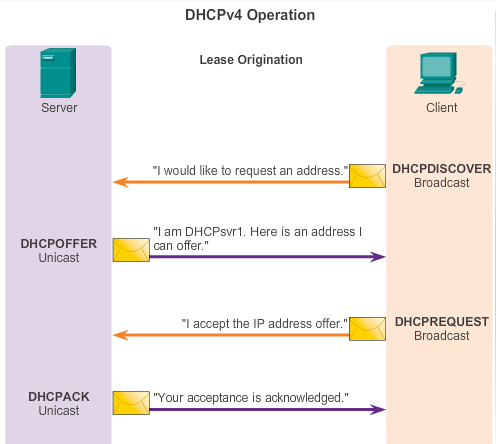 [Speaker Notes: 10.1.1.2 DHCPv4 Operation]
DHCPv4 OperationDHCPv4 Message Format
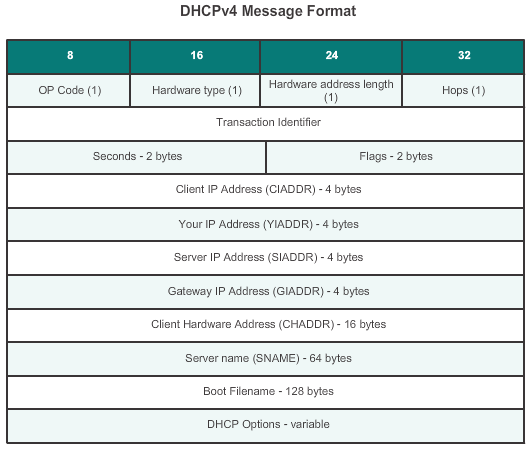 [Speaker Notes: 10.1.1.3 DHCPv4 Message Format]
DHCPv4 OperationFormat DHCPv4 Discover and Offer Messages
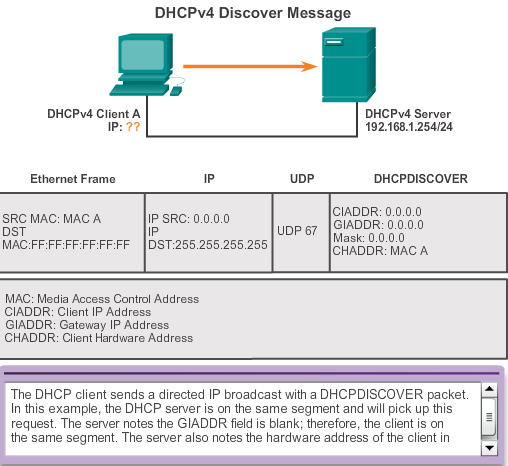 [Speaker Notes: 10.1.1.4 DHCPv4 Discover and Offer Messages]
DHCPv4 OperationConfiguring a DHCPv4 Server
A Cisco router running the Cisco IOS software can be configured to act as a DHCPv4 server. To set up DHCP: 
Exclude addresses from the pool.
	Set up the DHCP pool name.
Define the range of addresses and subnet mask. Use the default-router command for the default gateway. Optional parameters that can be included in the pool – dns server, domain-name.




To disable DHCP, use the no service dhcp command.
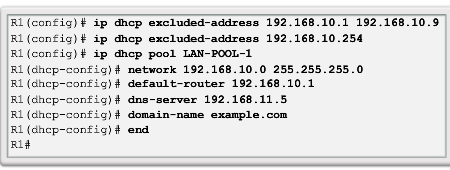 [Speaker Notes: 10.1.2.1 Configuring a DHCPv4 Server]
DHCPv4 OperationVerifying a DHCPv4 Server
Commands to verify DHCP: 
	show running-config | section dhcp
	show ip dhcp binding
	show ip dhcp server statistics
On the PC, issue the ipconfig /all command.
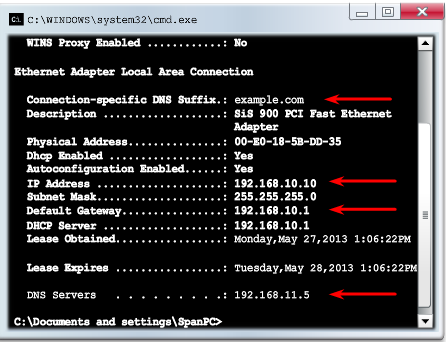 [Speaker Notes: 10.1.2.2 Verifying a DHCPv4 Server]
DHCPv4 OperationDHCPv4 Relay
Using an IP helper address enables a router to forward DHCPv4 broadcasts to the DHCPv4 server. Acting as a relay.
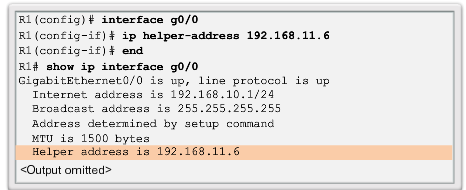 [Speaker Notes: 10.1.2.3 DHCPv4 Relay]
Configuring a DHCPv4 Client Configuring a Router as a DHCPv4 Client
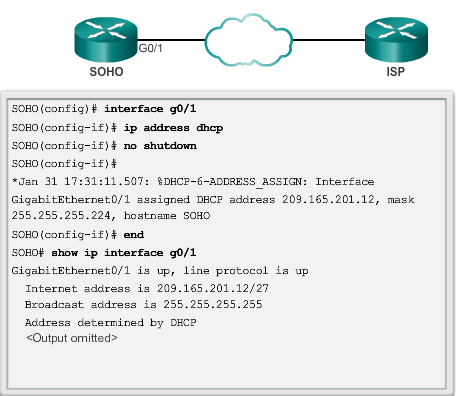 [Speaker Notes: 10.1.3.1 Configuring a Router as DHCPv4 Client]
Troubleshoot DHCPv4 Troubleshooting Tasks
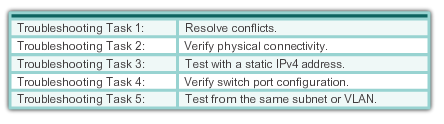 [Speaker Notes: 10.1.4.1 Troubleshooting Tasks]
Troubleshoot DHCPv4 Verifying the Router DHCPv4 Configuration
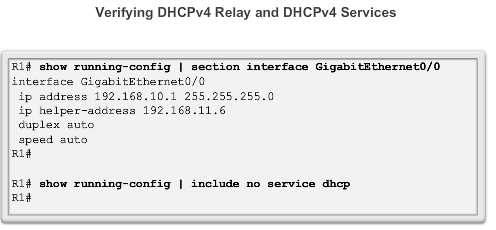 [Speaker Notes: 10.1.4.2 Verify Router DHCPv4 Configuration]
Troubleshoot DHCPv4 Debugging DHCPv4
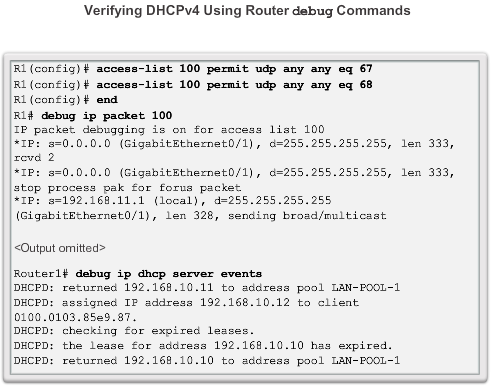 [Speaker Notes: 10.1.4.3 Debugging DHCPv4]
10.2  Dynamic Host Configuration Protocol v6
[Speaker Notes: 10.2  Dynamic Host Configuration Protocol v6]
SLAAC and DHCPv6Stateless Address Autoconfiguration
Stateless Address Autoconfiguration (SLAAC) is a method in which a device can obtain an IPv6 global unicast address without the services of a DHCPv6 server.
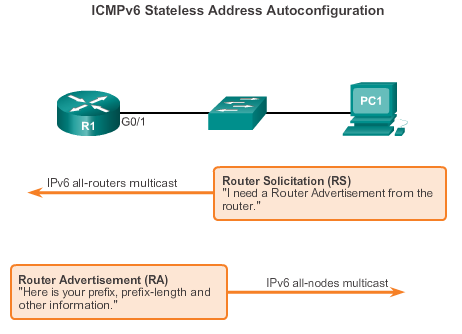 [Speaker Notes: 10.2.1.1 Stateless Address Autoconfiguration (SLAAC)]
SLAAC and DHCPv6SLAAC Operation
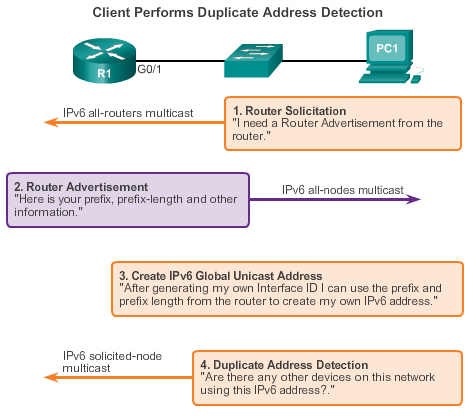 [Speaker Notes: 10.2.1.2 SLAAC Operation]
SLAAC and DHCPv6SLAAC and DHCPv6
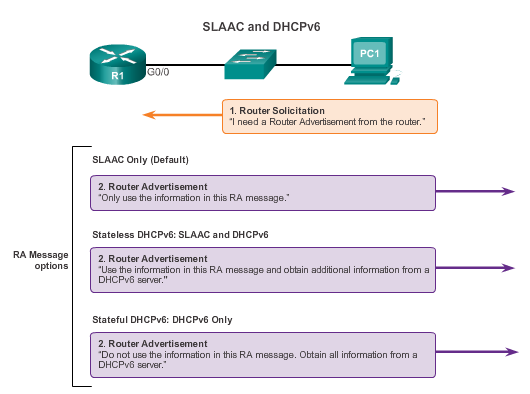 [Speaker Notes: 10.2.1.3 SLAAC and DHCPv6]
SLAAC and DHCPv6SLAAC Option
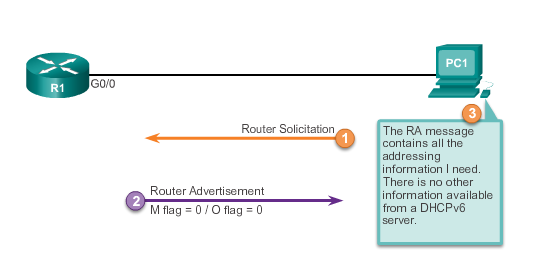 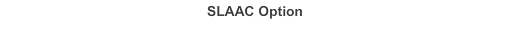 [Speaker Notes: 10.2.1.4 SLAAC Option]
SLAAC and DHCPv6Stateless DHCP Option
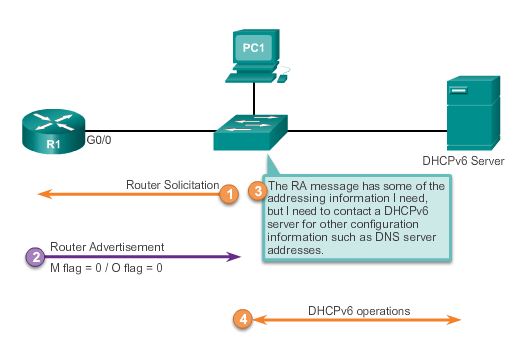 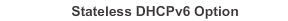 [Speaker Notes: 10.2.1.5  Stateless DHCP Option]
SLAAC and DHCPv6Stateful DHCP Option
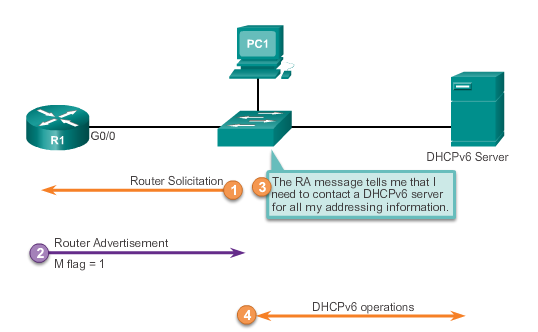 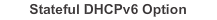 [Speaker Notes: 10.2.1.6  Stateful DHCP Option]
SLAAC and DHCPv6DHCPv6 Operations
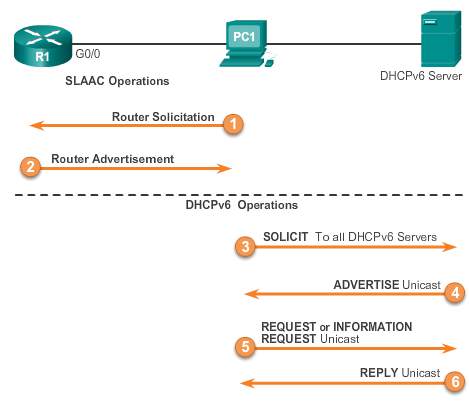 [Speaker Notes: 10.2.1.7 DHCPv6 Operations]
Stateless DHCPv6 Configuring a Router as a Stateless DHCPv6 Server
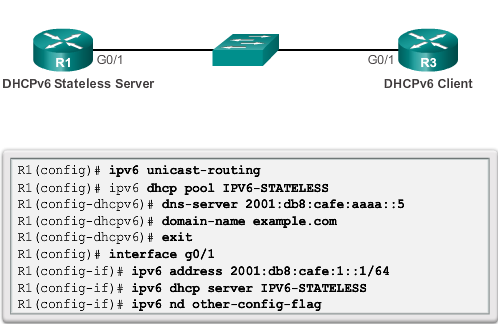 [Speaker Notes: 10.2.2.1 Configuring a Router as a Stateless DHCPv6 Server]
Stateless DHCPv6 Configuring a Router as a Stateless DHCPv6 Client
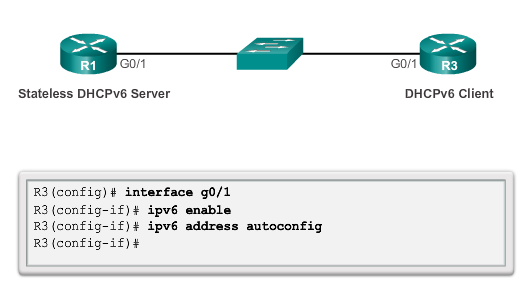 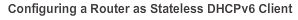 [Speaker Notes: 10.2.2.2 Configuring a Router as a Stateless DHCPv6 Client]
Stateless DHCPv6 Verifying Stateless DHCPv6
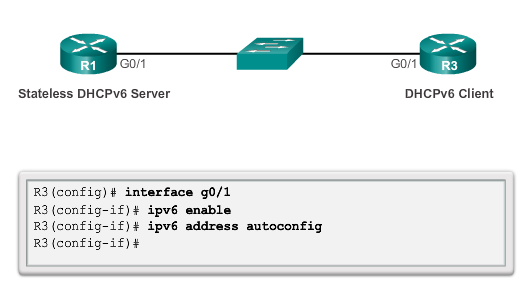 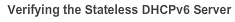 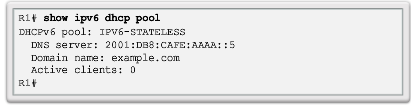 Verify the stateless DHCP client using the following commands: 
show IPv6 interface
debug ipv6 dhcp detail
[Speaker Notes: 10.2.2.3 Verifying Stateless DHCPv6 Server and Client]
Stateful DHCPv6 Configuring a Router as a Stateful DHCPv6 Server
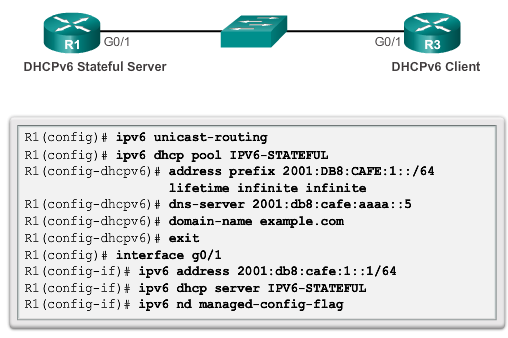 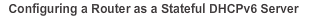 [Speaker Notes: 10.2.3.1 Configuring a Router as a Stateful DHCPv6 Server]
Stateful DHCPv6 Verifying Stateful DHCPv6
Verify the stateful DHCPv6 server using the following commands:
	show ipv6 dhcp pool
	show ipv6 dhcp binding
Verify  the stateful DHCPv6 client using the show ipv6 interface command.
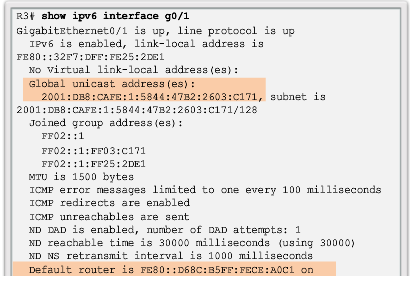 [Speaker Notes: 10.2.3.3. Verifying  Stateful DHCPv6]
Stateful DHCPv6 Configuring a Router as a Stateful DHCPv6 Relay Agent
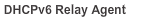 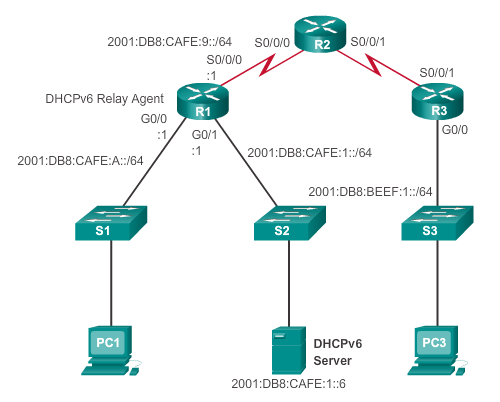 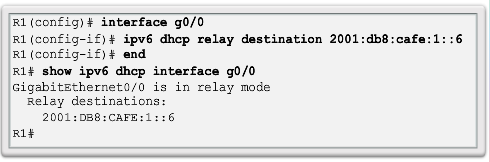 [Speaker Notes: 10.2.3.4 Configuring a Router as a DHCPv6 Relay Agent]
Troubleshooting DHCPv6 Troubleshooting Tasks
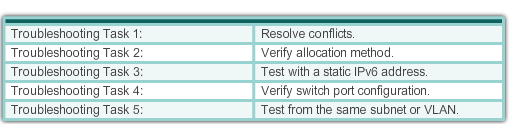 [Speaker Notes: 10.2.4.1 Troubleshooting Tasks]
Troubleshooting DHCPv6Verifying the Router DHCPv6 Configuration
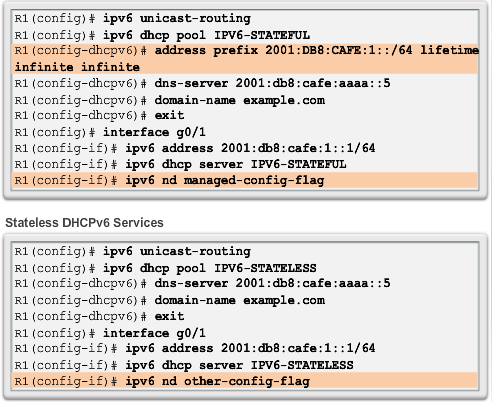 [Speaker Notes: 10.2.4.2 Verify Router DHCPv6 Configuration]
Troubleshooting DHCPv6Debugging DHCPv6
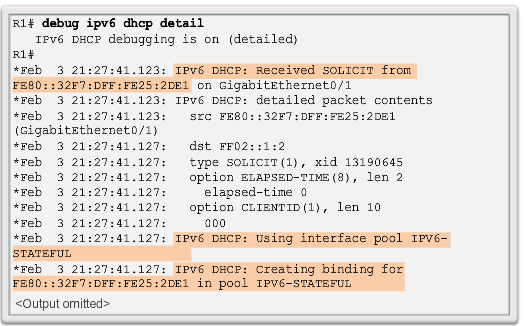 [Speaker Notes: 10.2.4.3 Debugging DHCPv6]
10.3  Summary
[Speaker Notes: 10.3 Summary]
Chapter 10: Summary
All nodes on a network require a unique IP address to communicate with other devices.
DHCPv4 includes three different address allocation methods:
Manual Allocation 
Automatic Allocation 
Dynamic Allocation 
There are two methods available for the dynamic configuration of IPv6 global unicast addresses:
Stateless Address Autoconfiguration (SLAAC)
Dynamic Host Configuration Protocol for IPv6 (Stateful DHCPv6)
[Speaker Notes: Chapter 10 Summary]
Chapter 10: Summary (cont.)
The same tasks are involved when troubleshooting DHCPv4 and DHCPv6:
Resolve address conflicts.
Verify physical connectivity.
Test connectivity using a static IP address.
Verify the switch port configuration.
Test the operation on the same subnet or VLAN.
[Speaker Notes: Chapter 10 Summary]
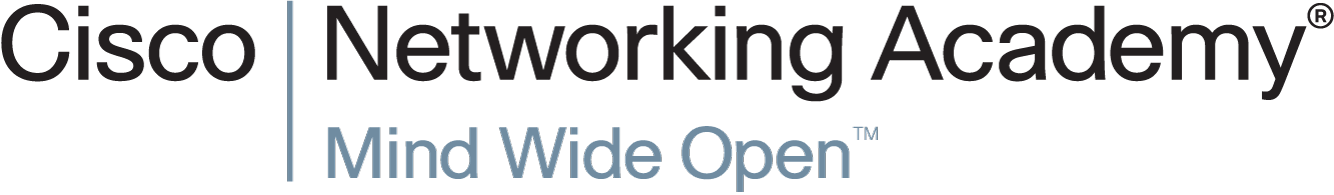